ICTD CapstoneSoftware Design for Underserved Populations
CSE 482b
Course Overview, March 26, 2024
Richard Anderson, Lisa Orii
3/26/2024
CSE 482B,  ICTD Capstone
1
Today
Capstone Courses
Project Ideas
3/26/2024
CSE 482B,  ICTD Capstone
2
Development Engineering
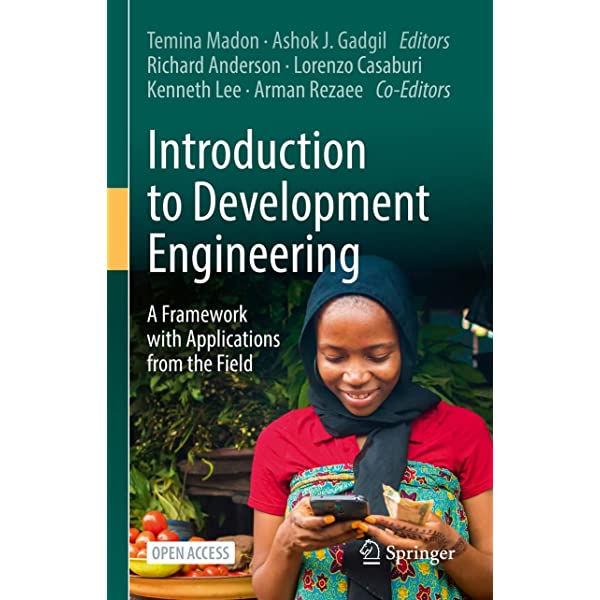 Technological interventions to improve human and economic conditions in low-resource settings

An engineering discipline aimed at addressing global inequity

Develop principles for design,  introduction,  scaling, and sustainability of Global Good technology
3/26/2024
CSE 482B,  ICTD Capstone
3
What are the challenges
Domain challenges: Health,  Education, Agriculture, Markets, Livelihoods,  Infrastructure,  Sanitation,  Energy,   Environmental Degradation

Resource constraints:   Finance,  Infrastructure,  Distance, Education and literacy,  Governance

Shocks:  Climate Change,   Global Pandemics
3/26/2024
CSE 482B,  ICTD Capstone
4
Setting
Rapid,  global economic and technological change
Many technologies are globally accessible
Not just a split between “Developed” and “Developing Countries”,  but within countries between “Urban-Affluent” and “Rural/Urban-Poor”
In many ways,  the world is getting better
Increasing literacy rates
Decline in maternal mortality rates
Near elimination of diseases such as polio
3/26/2024
CSE 482B,  ICTD Capstone
5
ICTD,  Information and Computing Technologies for Development
Technology with global impact
Appropriate for `low resource’ settings
Target development domains
Health, Education, Livelihood, Agriculture,  Disaster Relief
This quarter,  computing and global health
3/26/2024
CSE 482B,  ICTD Capstone
6
Previous ICTD Capstone Projects
Vaccine Cold Chain Visualization System
eKichabi Mobile Application
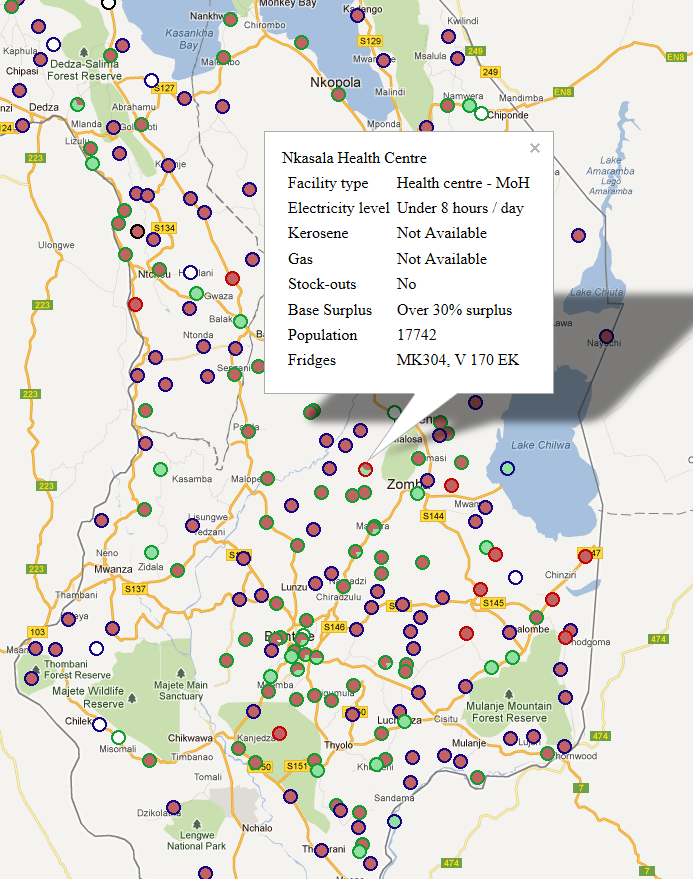 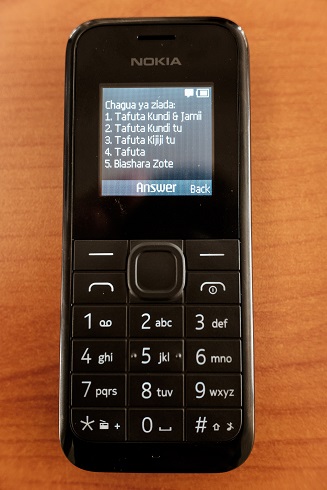 3/26/2024
CSE 482B,  ICTD Capstone
7
CSE Capstone courses
Capstone Goals
Projects must be large enough to require teams of several students to work on over one quarter.
Students must apply concepts from more than one sub-area of CSE (at the 300-level and above).
The work must involve a substantial design effort.
Students must present their work using formal oral presentations and written reports.
Efforts must culminate in an interesting, working artifact.
3/26/2024
CSE 482B,  ICTD Capstone
8
What I expect in a capstone
Group projects 
Four to six people per team
Different roles
Design and Implementation
Multiple check points and expert review
Working,  useful software
Reasonable software process
Presentation of results
3/26/2024
CSE 482B,  ICTD Capstone
9
Learning goals
Working in a team to deliver software
Developing a specification and solution idea
Choosing technologies and an architecture
Working in a team
Domain expertise
General knowledge of problem area
Appropriate applications of technology
Independent acquisition of knowledge
3/26/2024
CSE 482B,  ICTD Capstone
10
The capstone challenge
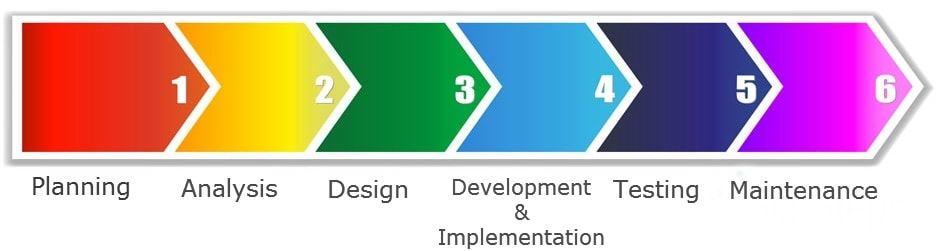 Too much stuff to fit into nine or ten weeks in the spring
Focus on Design,  Development & Implementation
Choose at start of course from a set of project ideas
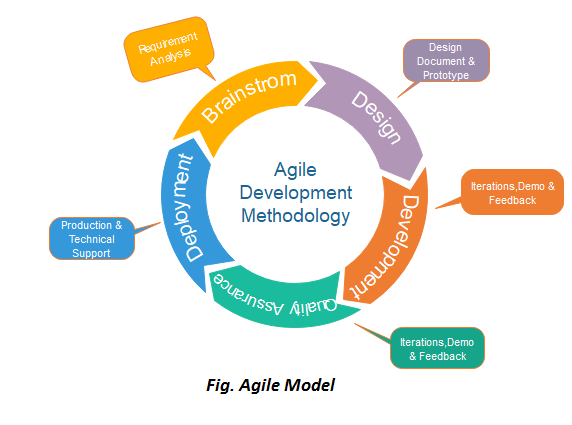 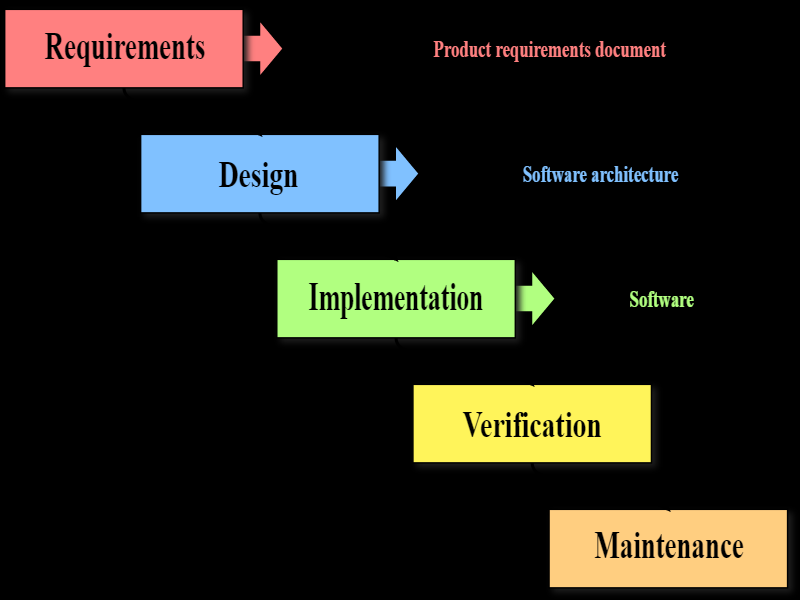 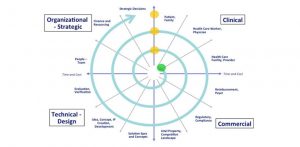 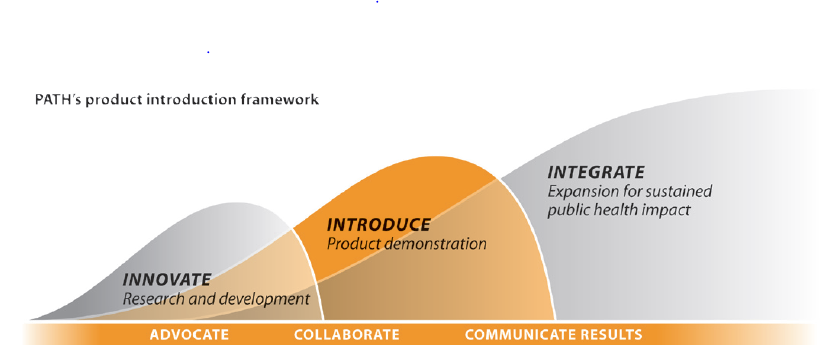 3/26/2024
CSE 482B,  ICTD Capstone
11
Schedule
Today  (March 26) – present project ideas
Thursday (March 28)– establish project groups
Domain Presentation (?) :  
Domain Presentation (?) :
3/26/2024
CSE 482B,  ICTD Capstone
12
Course Mechanics
Group development of projects
Lectures/class meetings for first few weeks
Regular group meetings with course staff
Later class sessions for presentations and demos
Specific deliverables will be specified during the quarter
Final turn in will include code and a paper (~10 pages)
3/26/2024
CSE 482B,  ICTD Capstone
13
Domain – Global Health
Target health care in low resource settings
Key challenges
Lack of trained doctors
Infrastructure
High burden of disease
Finance and governance
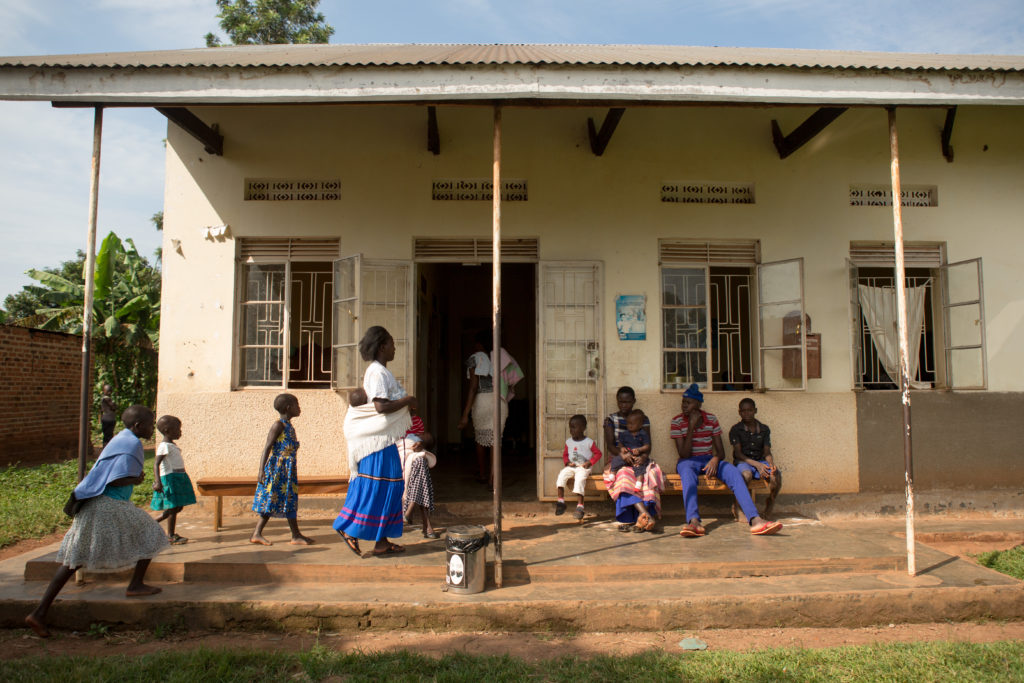 3/26/2024
CSE 482B,  ICTD Capstone
14
mHealth
Low-cost mobile devices (smart phones and tablets) to assist health care providers
Feasible in many settings (device availability,  connectivity)
Many different types of interventions have been developed
3/26/2024
CSE 482B,  ICTD Capstone
15
Project Ideas
Frameworks for mobile health apps
Target contemporary mobile frameworks
Support innovation by Health Researchers
3/26/2024
CSE 482B,  ICTD Capstone
16
Projects
ODK 1.5
Framework for Content Apps
Framework for Protocol Apps
Framework for Logistics Apps
Referral Application in Community Health Toolkit
3/26/2024
CSE 482B,  ICTD Capstone
17
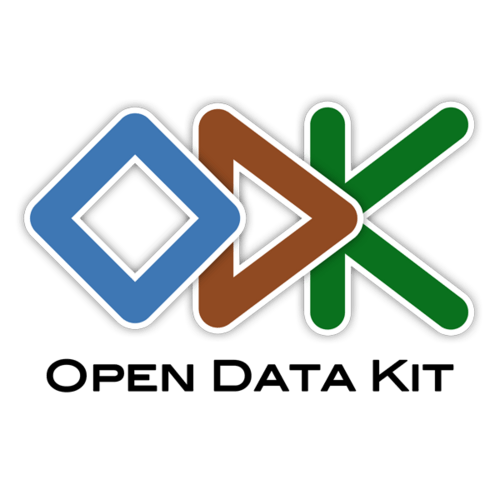 Open Data Kit
Problem:   Digital data collection in poorly connected environments
2007 Technologies:  
Personal Digital Assistants (PDAs)
Feature Phones
Forms based data collection
Enter data based on individual forms
Forms end up as records in a database
Example:  tracking Malaria outbreak in remote villages
Initially University of Washington project,  now a widely used system under a number of different brandings
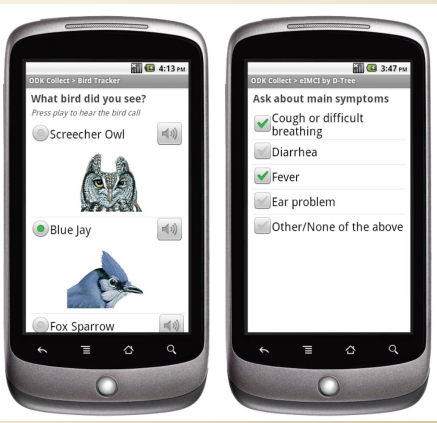 3/26/2024
CSE 482B,  ICTD Capstone
18
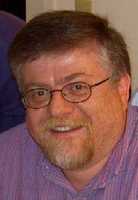 Open Data Kit History
Brainchild of Gaetano Borriello
Use of Android Platform
In 2008-2010 there was great skepticism that smart phones would be a feasible device for global work
Initial development by UW PhD students
Open Data Kit:  Suite of tools for data collection
Spun out from UW as independent projects
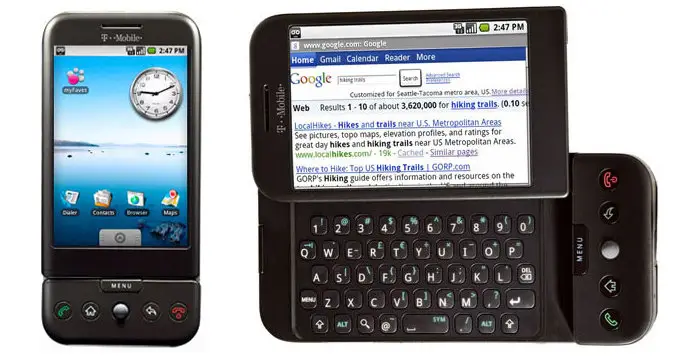 3/26/2024
CSE 482B,  ICTD Capstone
19
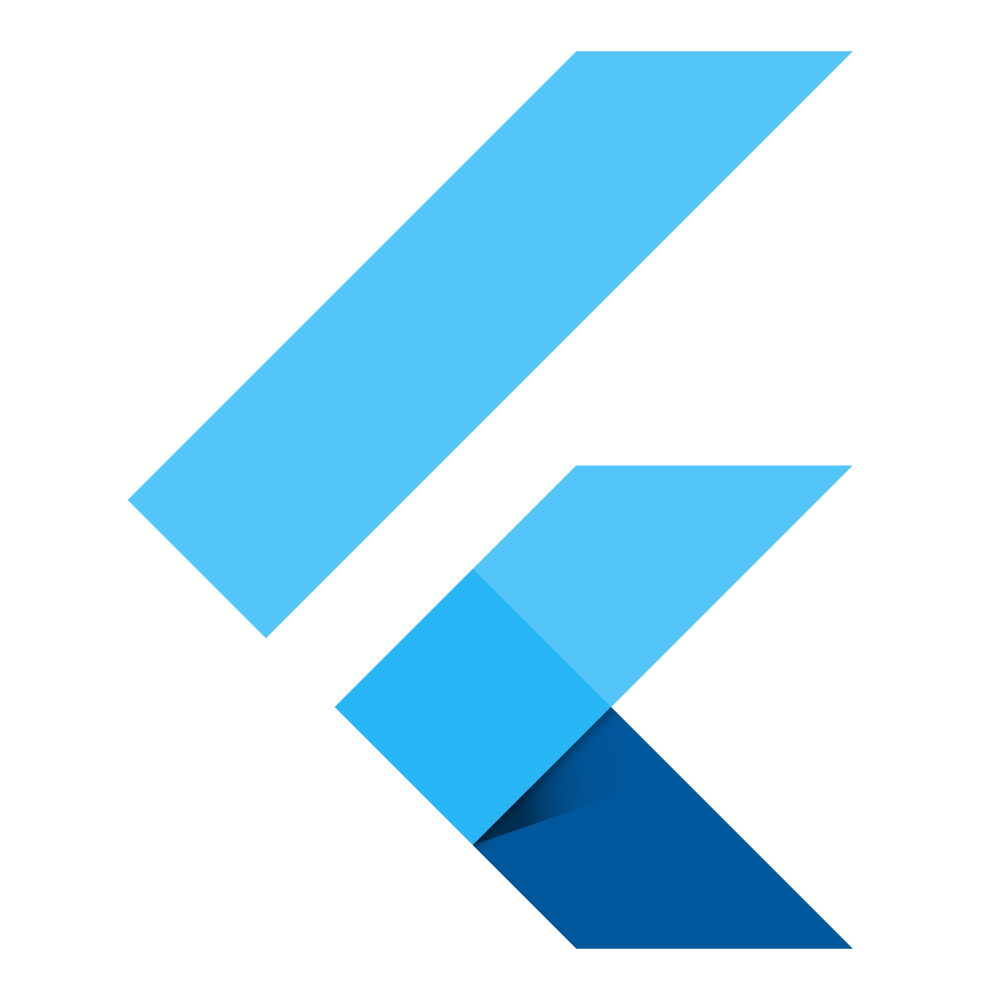 ODK 1.5
Re-implement ODK using a modern framework such as Flutter
Improved layout and design
Cross Platform

Project focus
Express forms in Excel (CSV)
App on phones for collecting data WRT to forms
Backend service for managing collected forms
3/26/2024
CSE 482B,  ICTD Capstone
20
Content App
Applications (primarily) focusing on presentation of Multimedia Content
Example – MARA App
Contraceptive information for young women in Kenya 
Need – create a framework to separate the content from the logic, so that it can be managed by health researchers and designers
App supporting offline use,  multilingual, multimedia
3/26/2024
CSE 482B,  ICTD Capstone
21
Protocol App
Health Applications stepping through a medical protocols
IMCI Integrated Management of Childhood Illness
Logic for clinical apps can be structured as decision trees
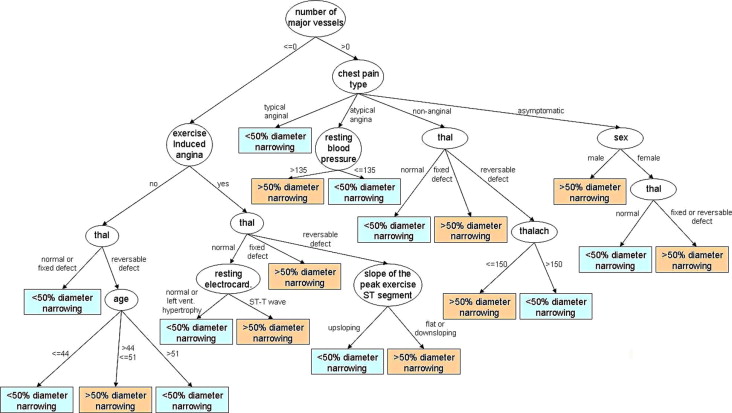 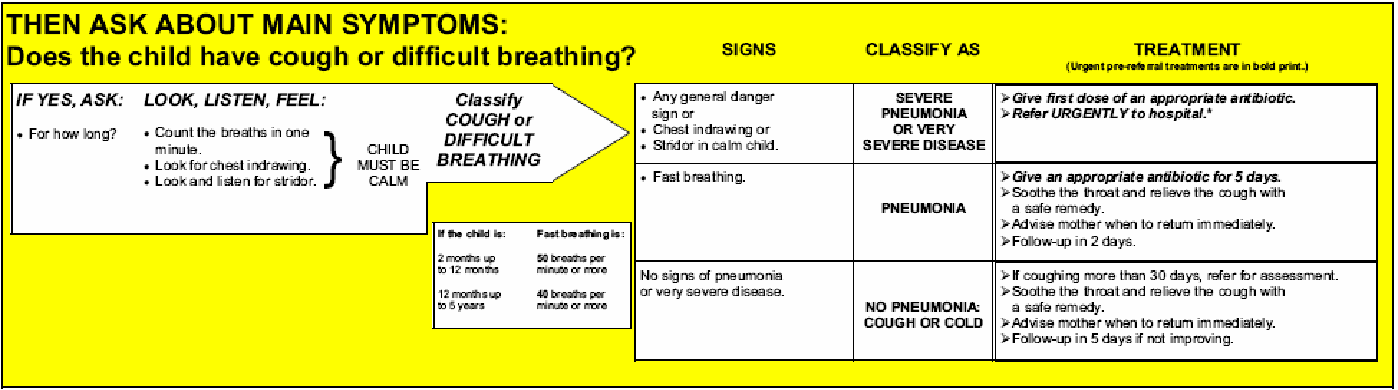 3/26/2024
CSE 482B,  ICTD Capstone
22
App Compiler for Decision Trees
Develop a system to convert a decision tree to an app
Screens for data entry and branching based on values
Input format should be a table
This is preferable to an interactive approach as these are often reviewed and modifies
The App could be integrated with data collection devices (but outside of the scope)
3/26/2024
CSE 482B,  ICTD Capstone
23
Logistics App
Vaccine Cold Chain Project – mobile App for tracking country immunization systems
Problem is to manage a country wide database of vaccine refrigerators
Application developed (with UW PhD student and PATH) and deployed in Uganda
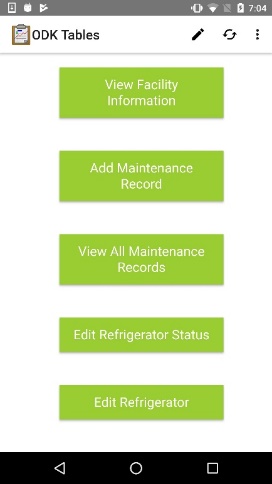 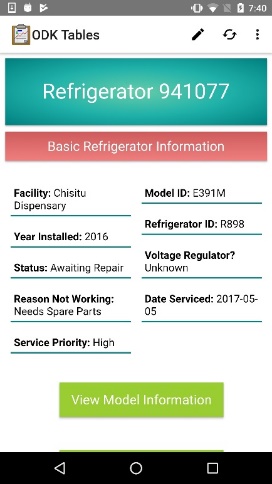 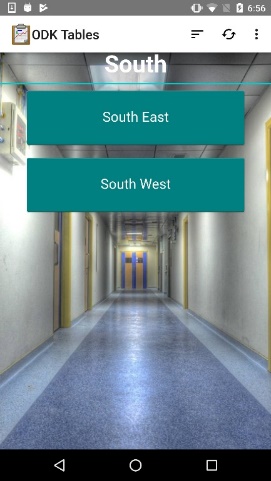 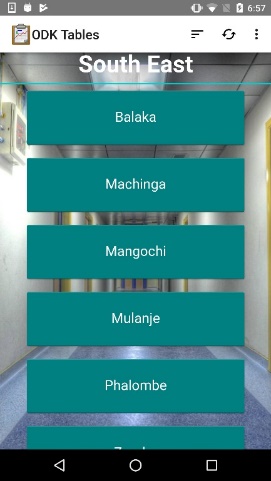 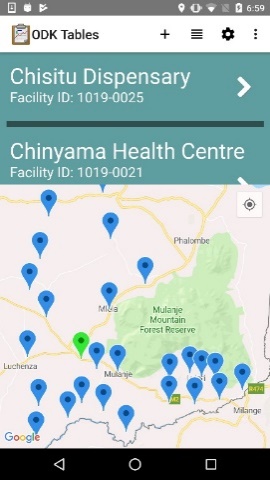 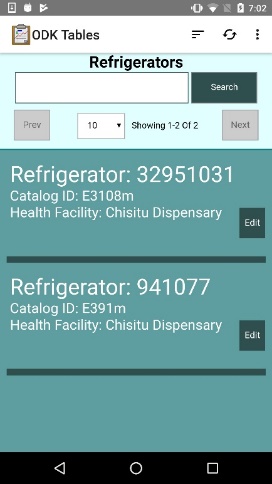 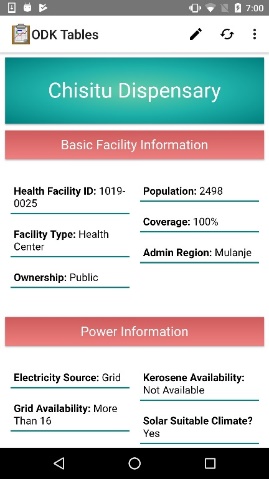 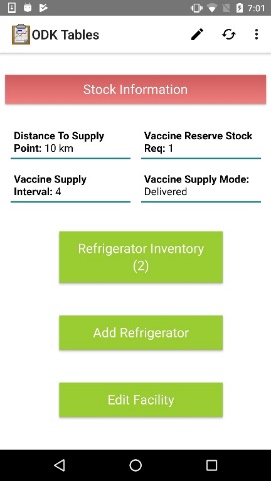 3/26/2024
4/17/2023
CSE 482B,  ICTD Capstone
CSEP 482B,  ICTD Capstone
24
24
Lessons learned
Application needs to be online/offline, but a different synchronization model is needed
Application needs to be simple enough to run on a variety of user owned mobile phones
Credential management 
Express in a more general framework for a logistics management application
3/26/2024
CSE 482B,  ICTD Capstone
25
Referral Application in Community Health Toolkit
General problem of surgery follow-up and scheduling
Need to target multiple types of messaging,  including SMS
Health care workers likely to have smart phones,  but patients will likely have basic mobile phones
Identifying cases with complications and needs for follow-up is critical
Transportation is expensive and time consuming
3/26/2024
CSE 482B,  ICTD Capstone
26
Develop a prototype system for Post-Caesarian Follow-up for Kenya
Project suggested by UW researcher working with doctors in Kenya
Build on top of Community Health Toolkit
https://communityhealthtoolkit.org/
3/26/2024
CSE 482B,  ICTD Capstone
27